Highlights of the course
Co-ordinate Systems
Introduction to Vector Operators
Work , Energy and Conservation laws
Rigid body in motion
Oscillations and Waves
Quantum Physics
Chapter-2: Introduction to Vector Operators 
Gradient, Divergence and Curl
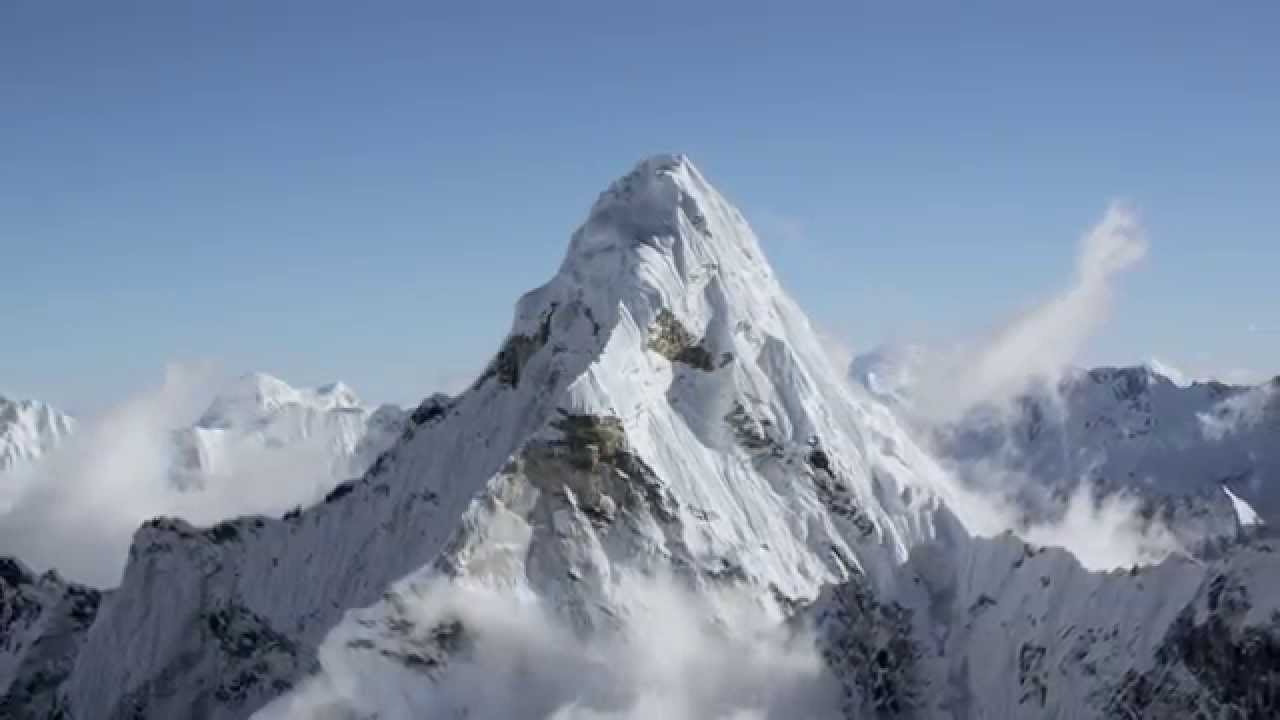 Chapter-2: Introduction to Vector Operators 
Gradient, Divergence and Curl  (Lecture 8)
Scalar field  Vs Vector field
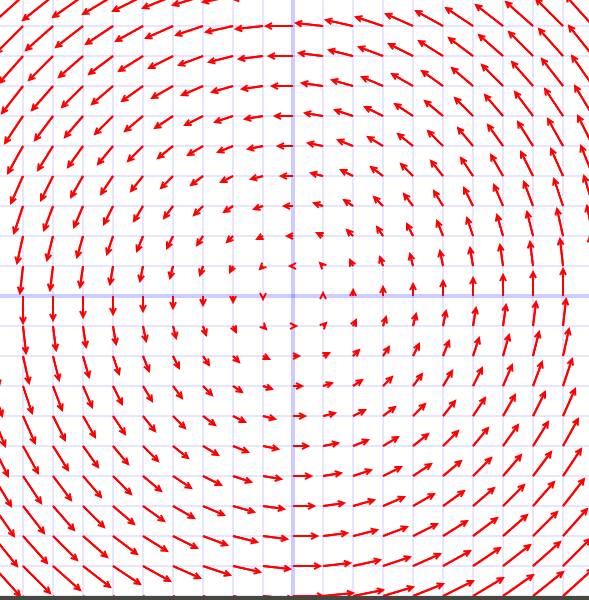 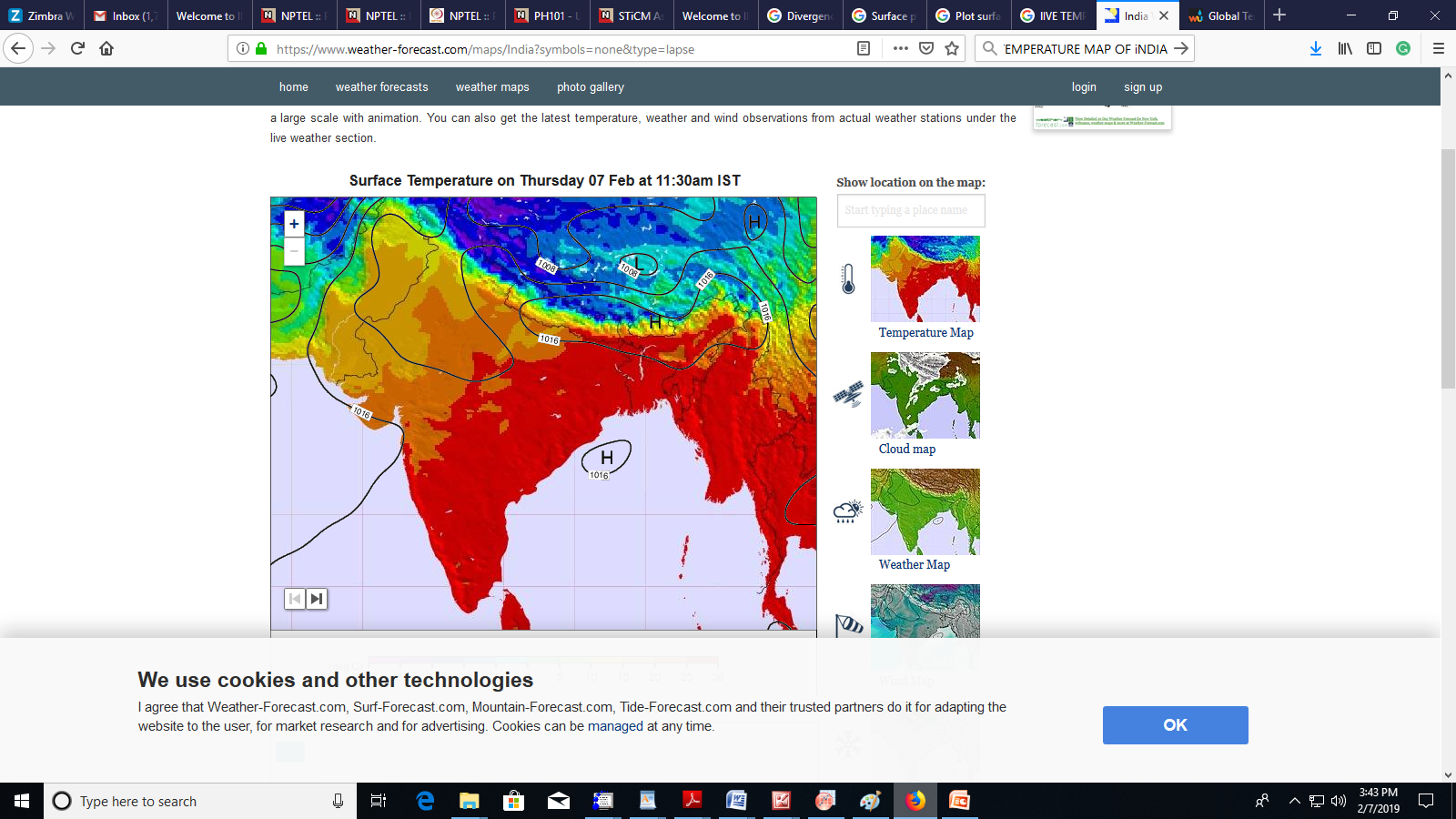 RECAP
The gradient points in the direction of maximum increase of the T.
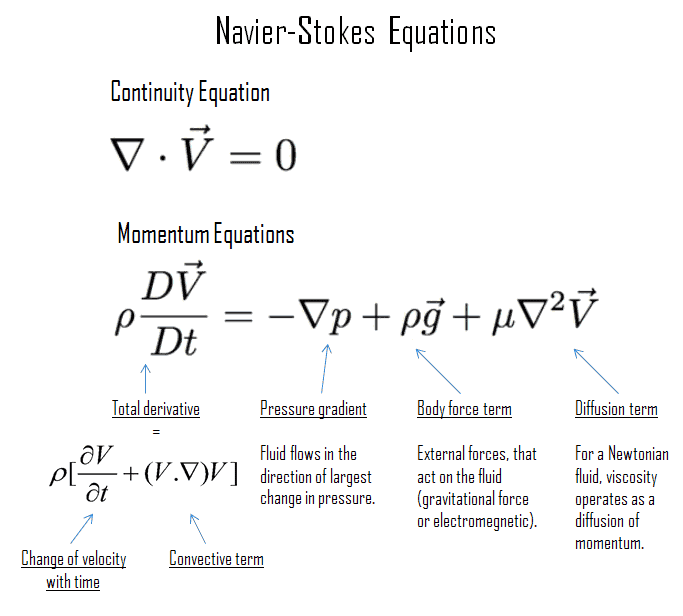 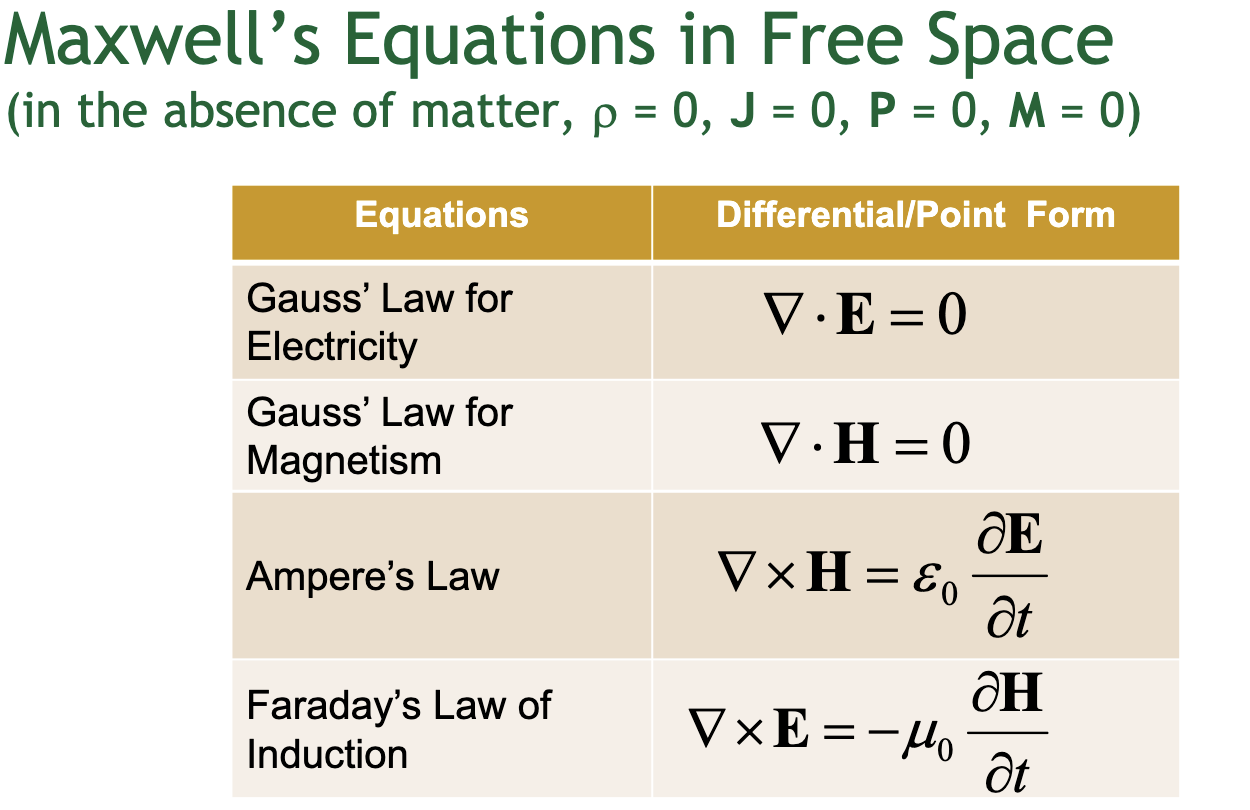 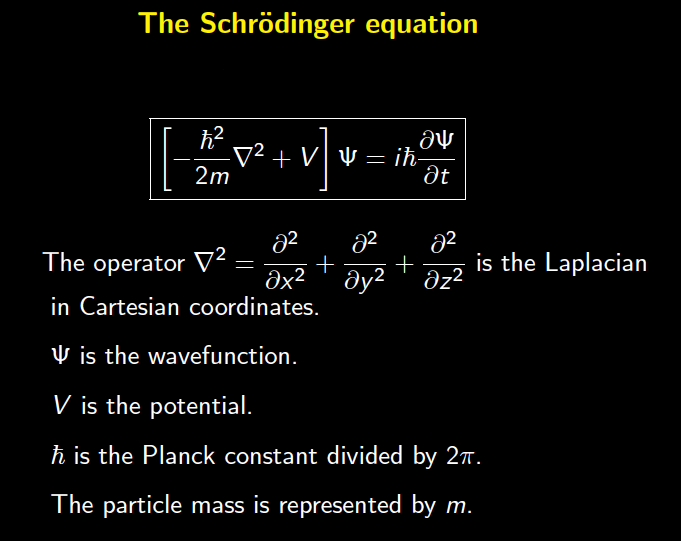 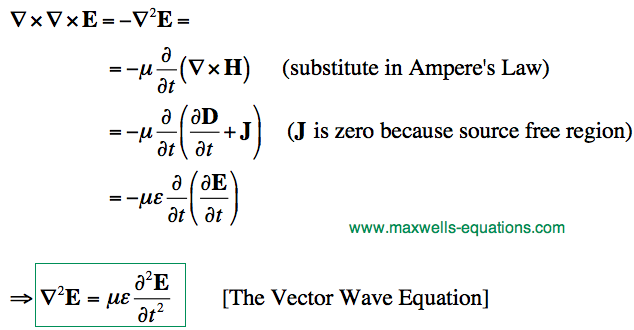 Many many more to learn in Science and Engineering ………
Vector Field
A vector field in the plane is an assignment of a vector to every point (x,y) in the plane.
Algebraically a vector field is a function of (x, y) whose value is a vector
i.e. F(x, y) is a vector field if
We saw some examples in last class……………
Vector Field
Vector Field
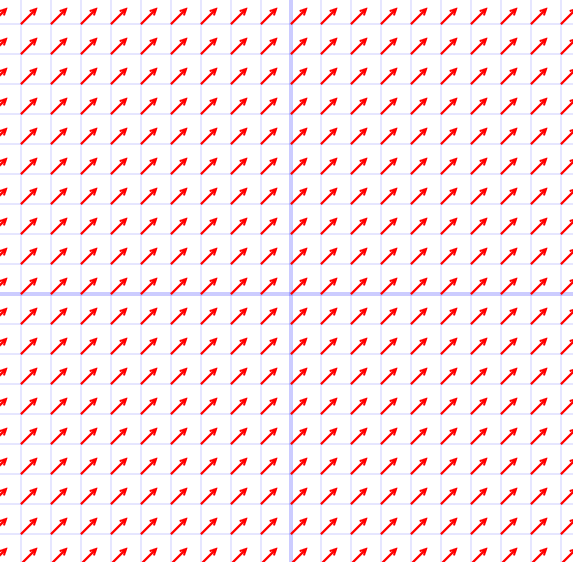 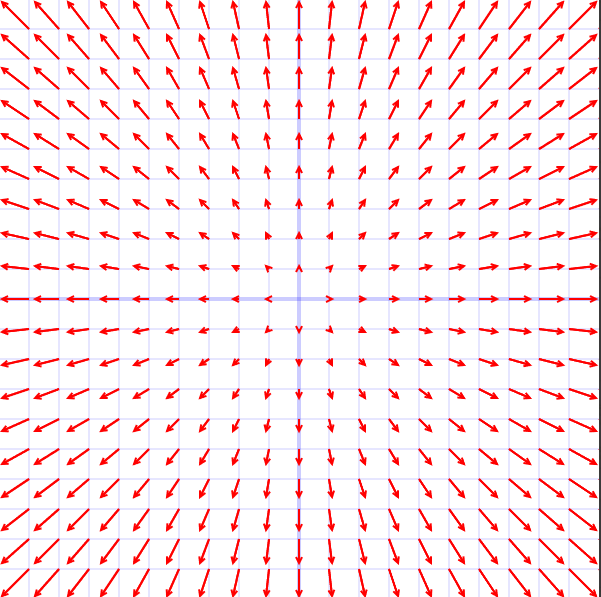 Vector Field
(4,0)
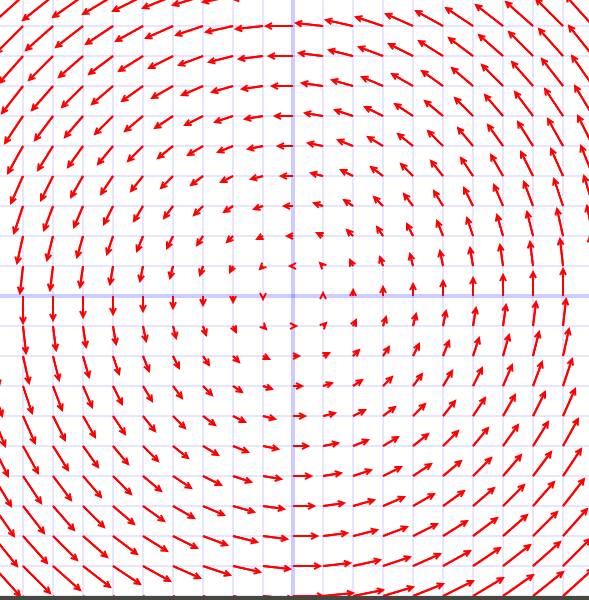 (4,4)
(0,4)
GRADIENT IS A VECTOR FIELD
The divergence: Geometrical interpretation
                Net outward/inward flow
Will try to understand it through some examples
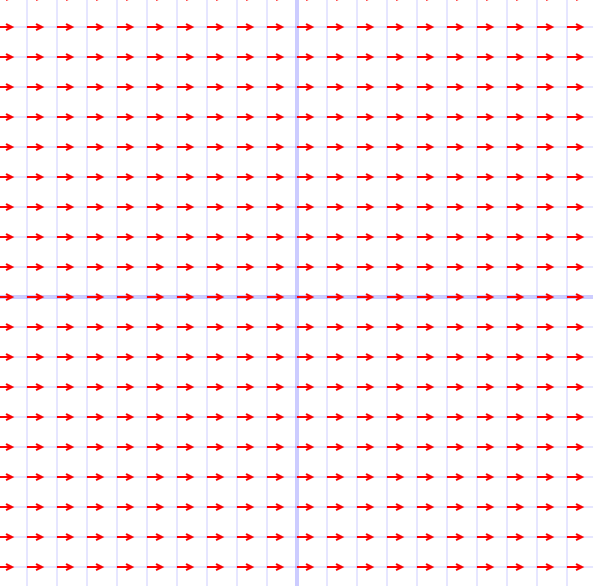 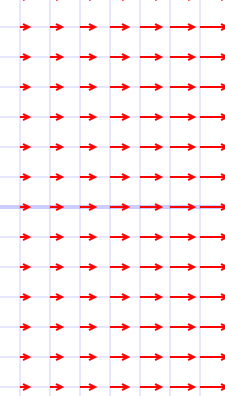 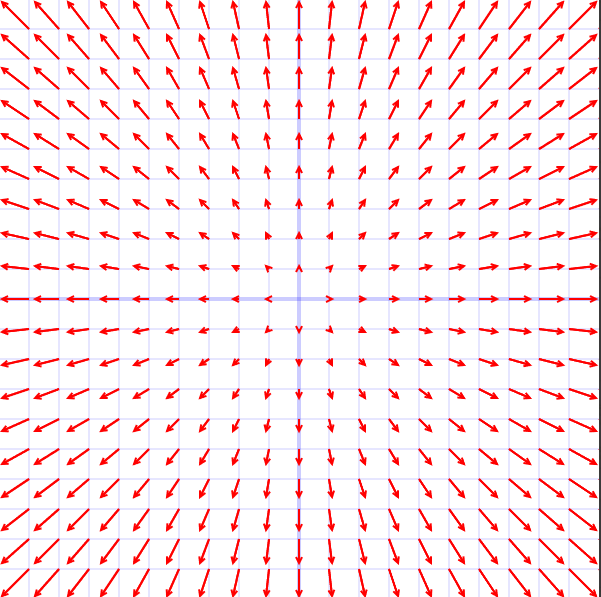 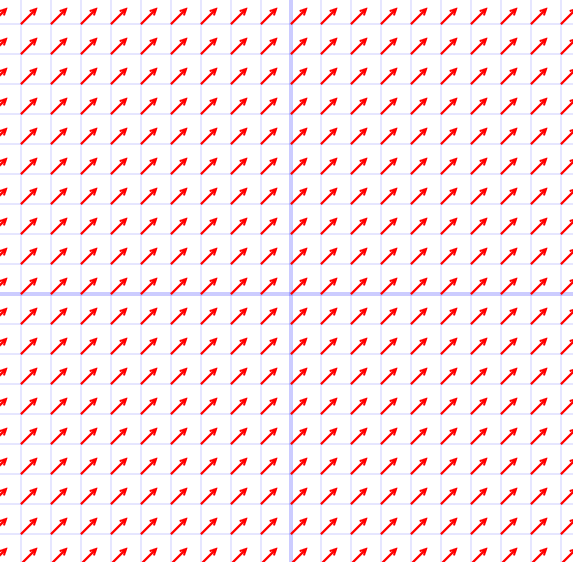 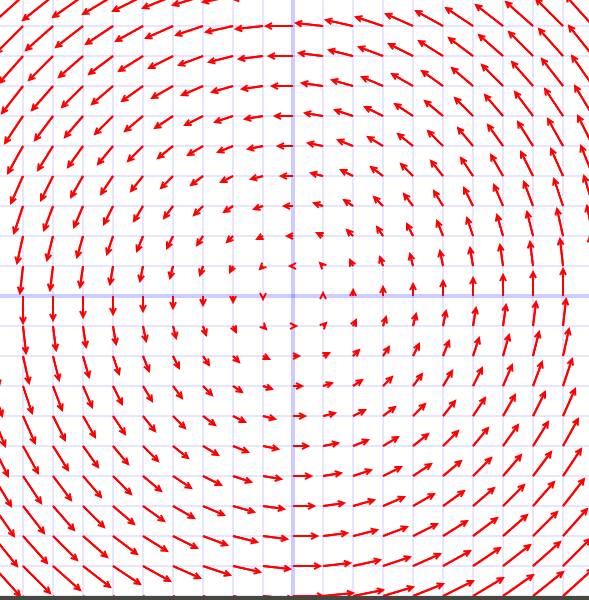 Measure of rotation
The curl: Geometrical interpretation
			Measure of rotation
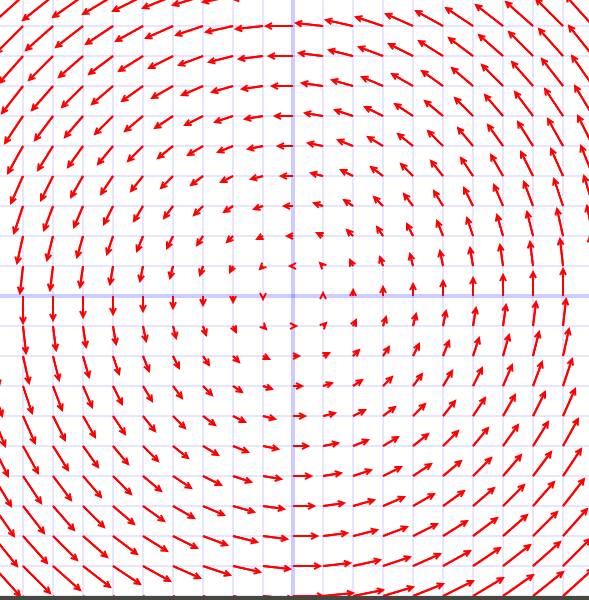 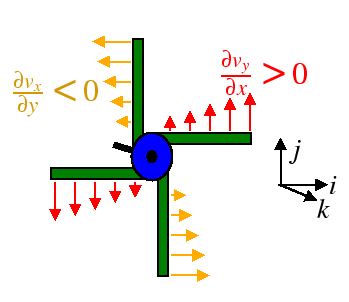 The curl: Geometrical interpretation
			Measure of rotation
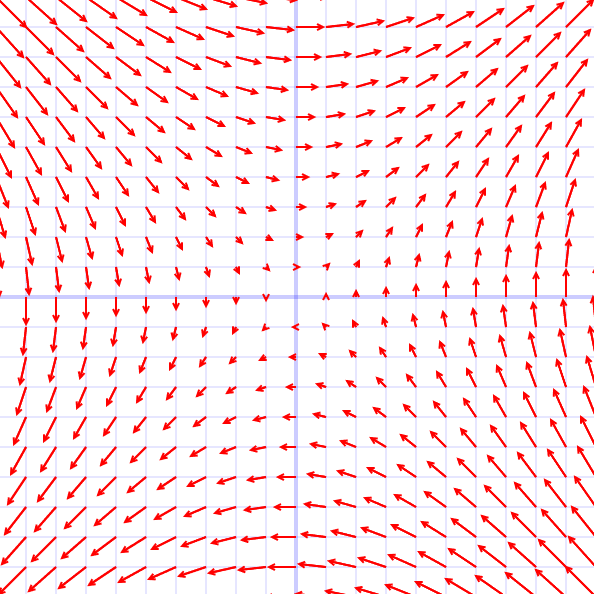 Gradient of a scalar function in different coordinate system
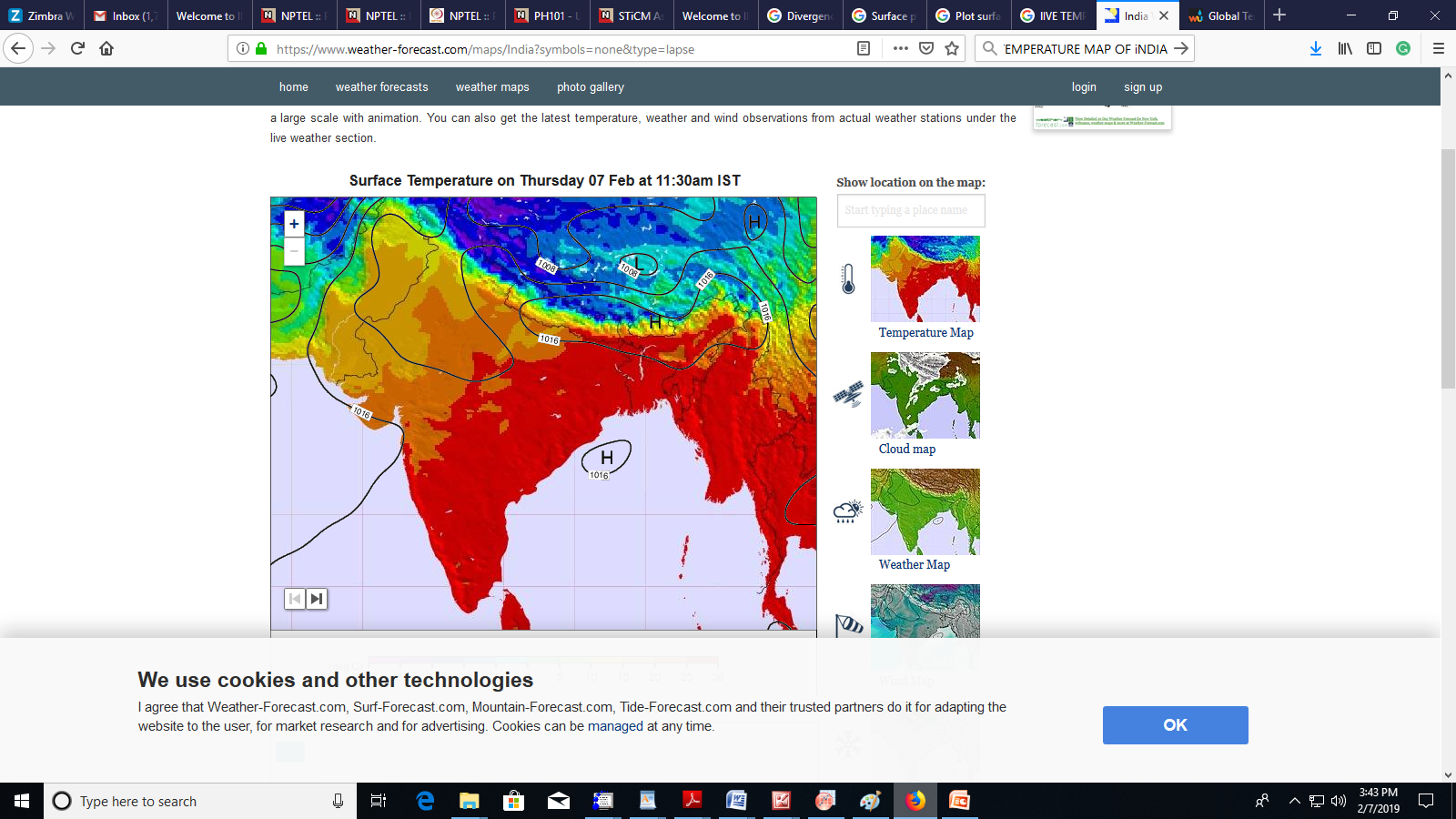 This definition is independent of the coordinate system used
Gradient in cylindrical polar coordinate system
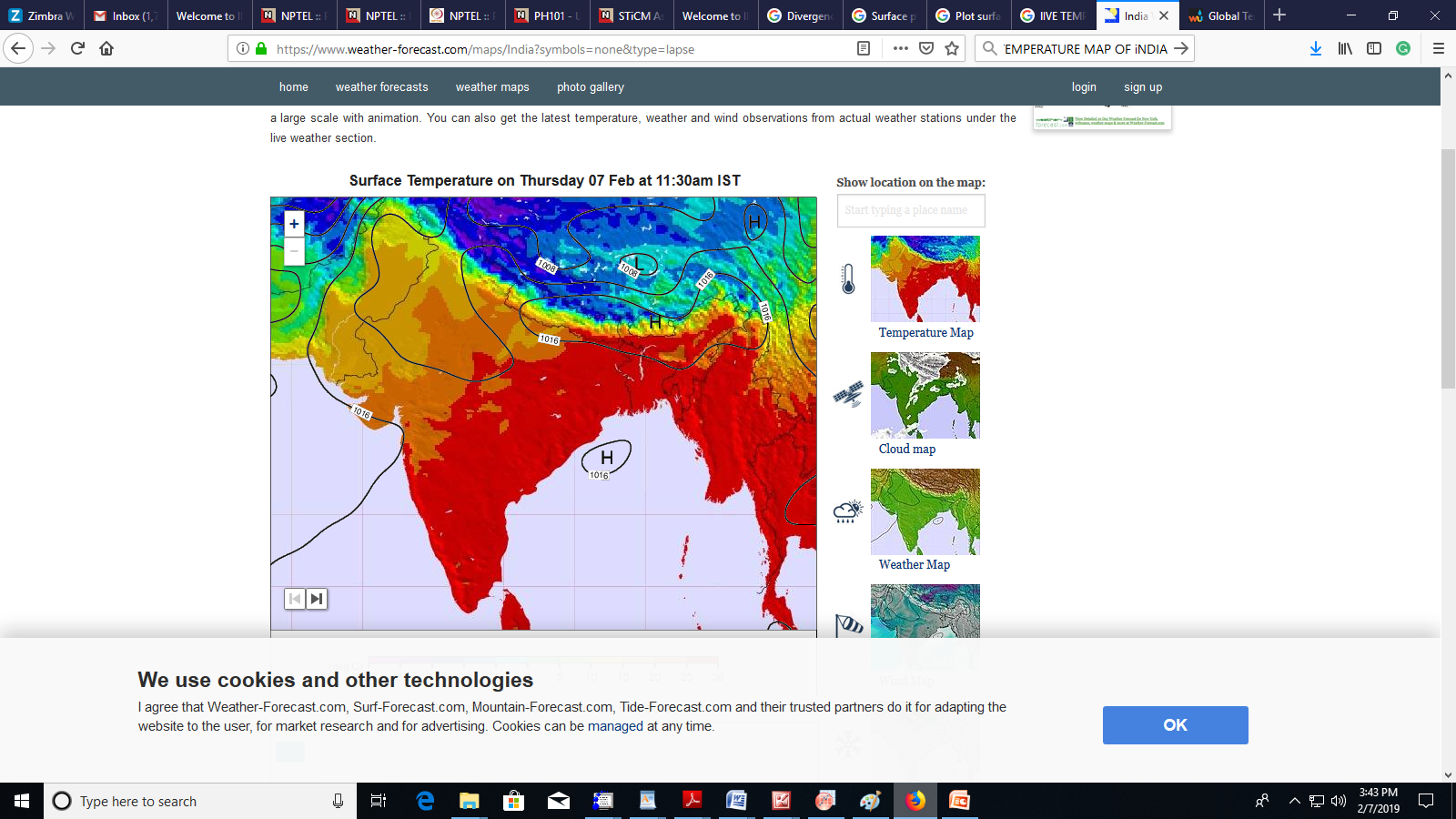 Gradient
Gradient in cylindrical polar coordinate system
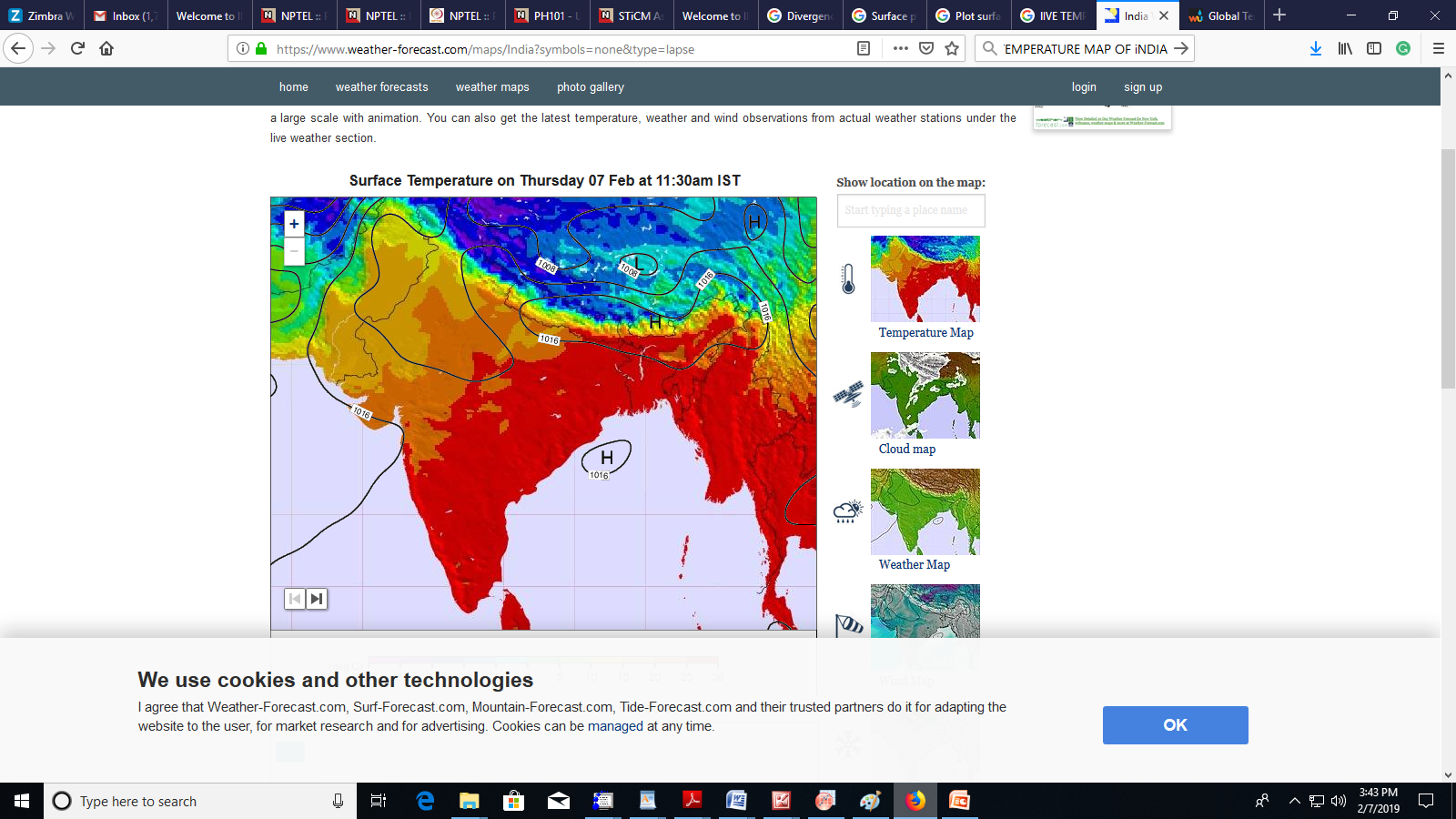 Gradient
Gradient in spherical polar coordinate system
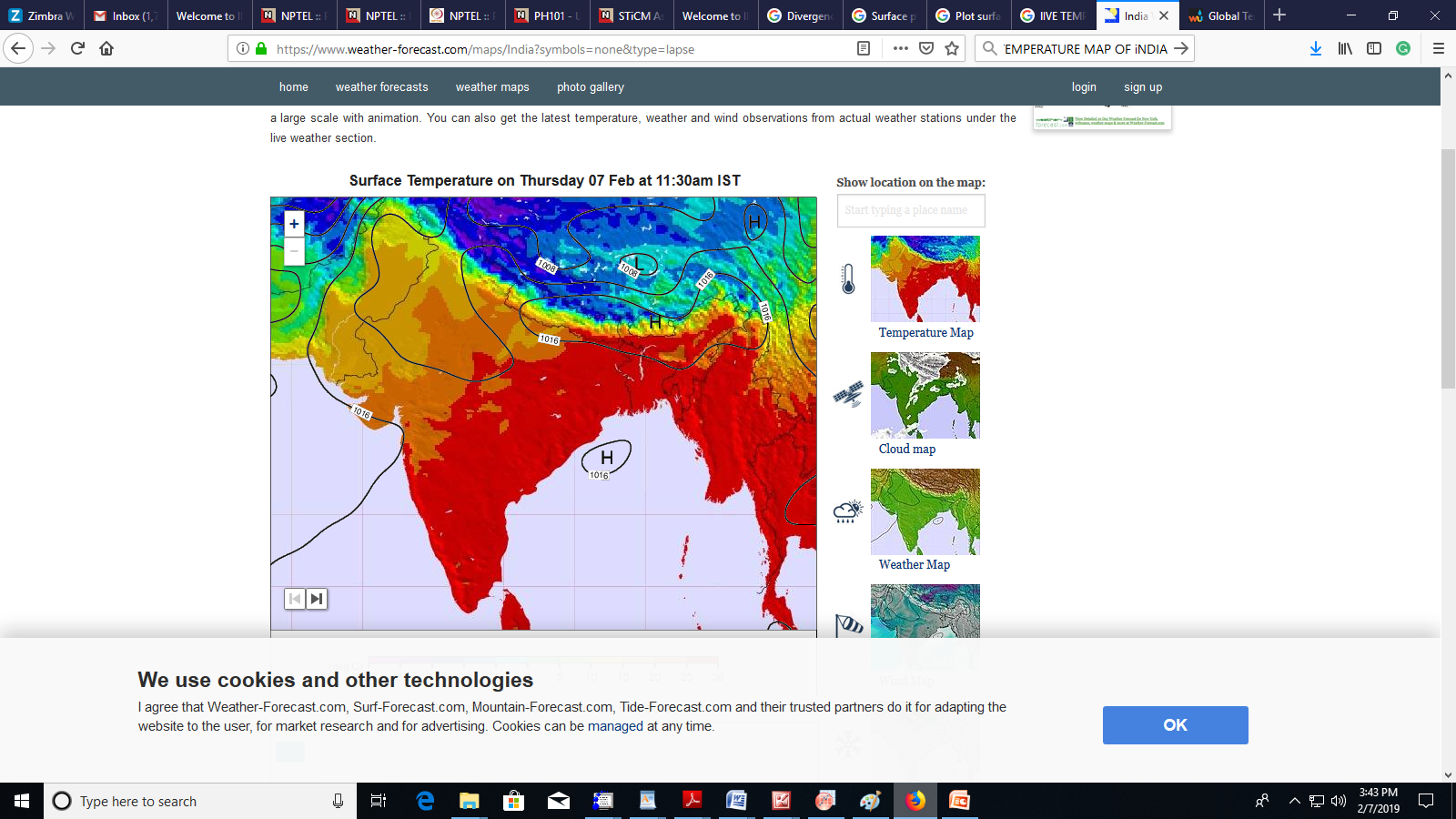 Gradient
Gradient in spherical polar coordinate system
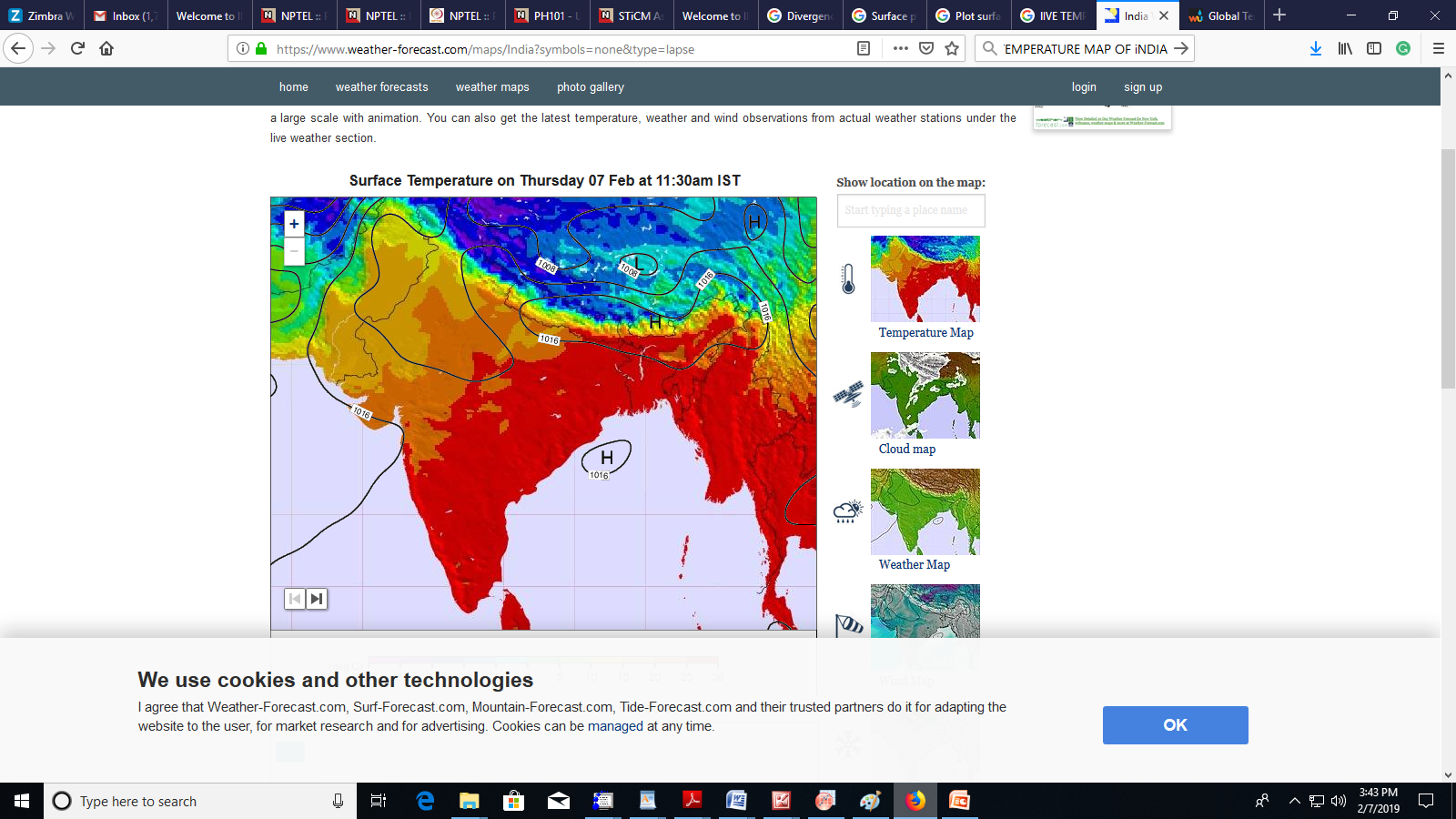 Gradient in different coordinate system
Cartesian Coordinate system
Cylindrical polar Coordinate system
Spherical polar Coordinate system
Divergence and curl in different coordinate system
Spherical polar Coordinate system
Divergence and curl in Spherical polar Coordinate system
Derivatives of Unit Vectors
RKE_JJ_PH103_2019
28
Divergence and curl in Spherical polar Coordinate system
and proceeding further…..
Divergence and curl in Spherical polar Coordinate system
Divergence and curl in different coordinate system
Spherical polar Coordinate system
Divergence and curl in Spherical polar Coordinate system
Laplacian – a scalar operator
Laplacian – In Cartesian coordinate system
Laplacian – Spherical polar Coordinate system
Divergence and curl in Cylindrical polar Coordinate system
Easy way to remember
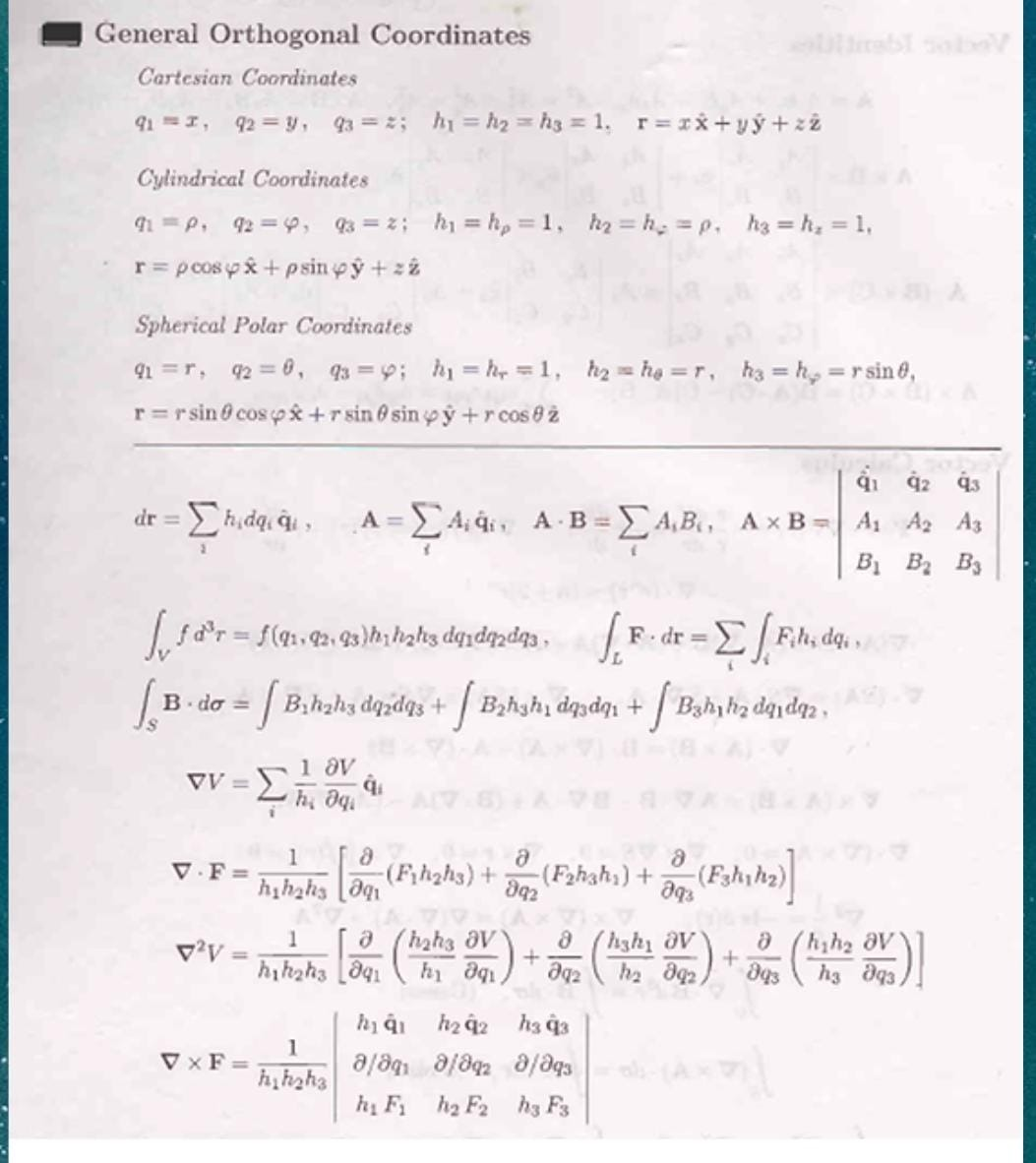 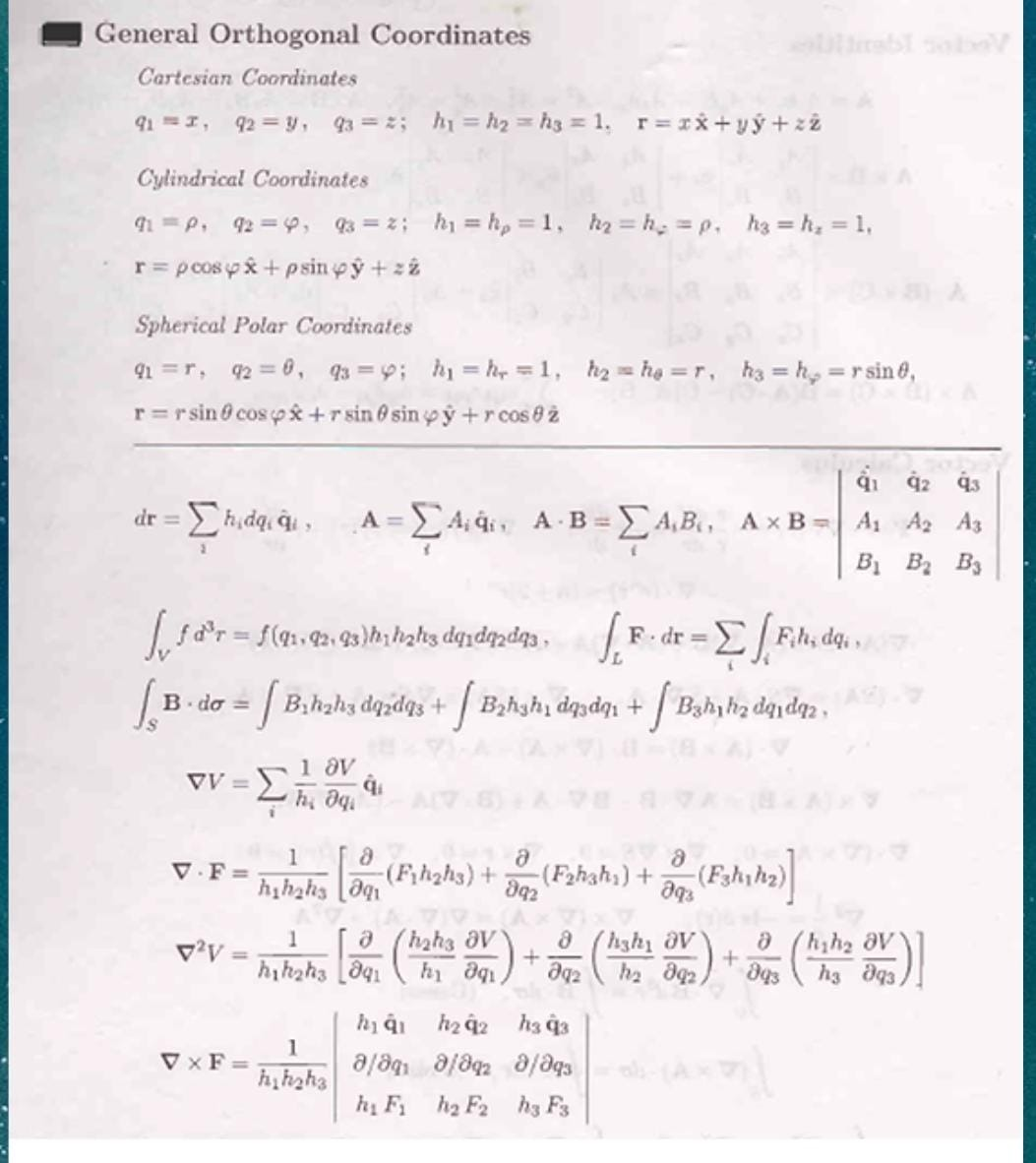 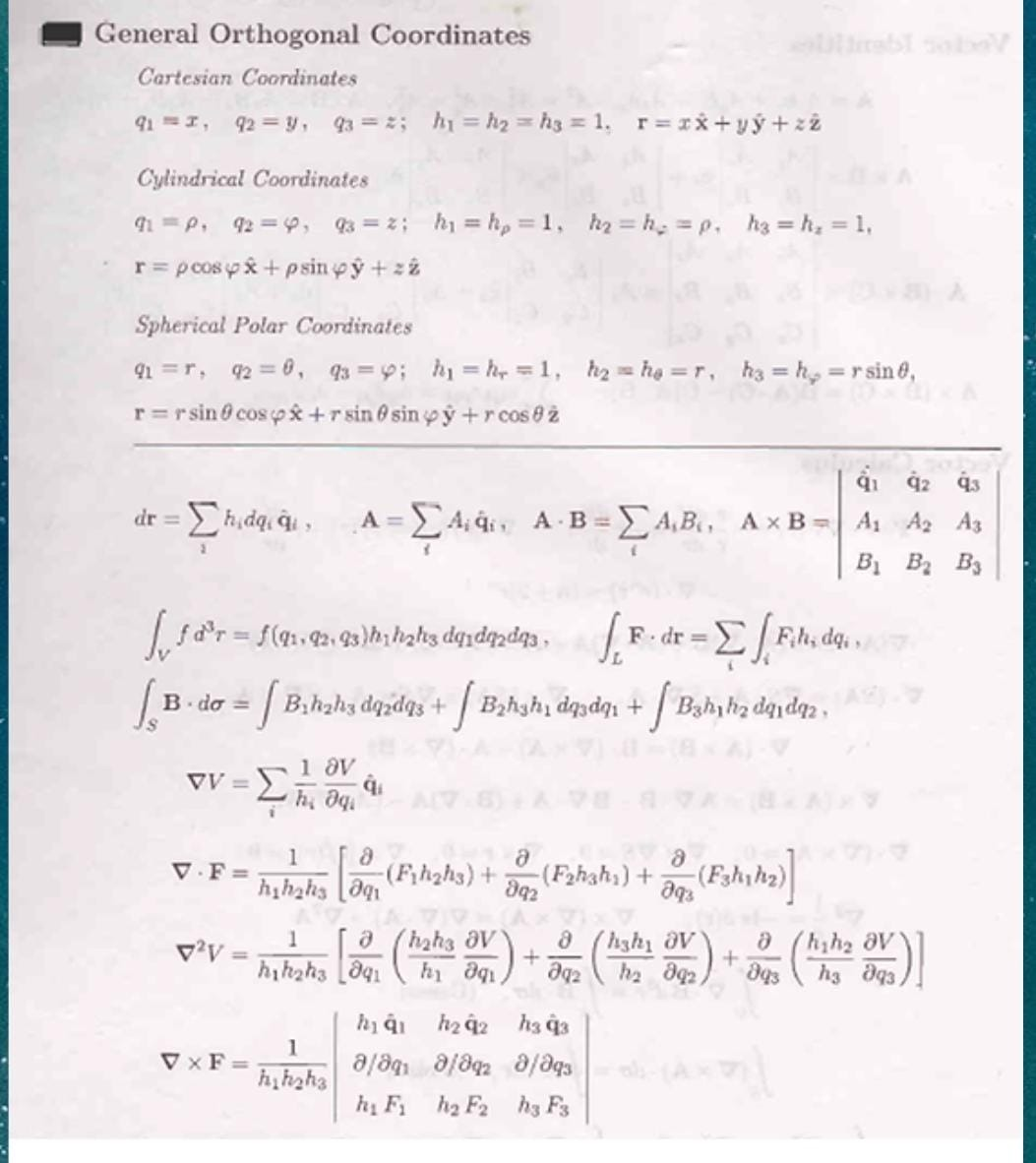 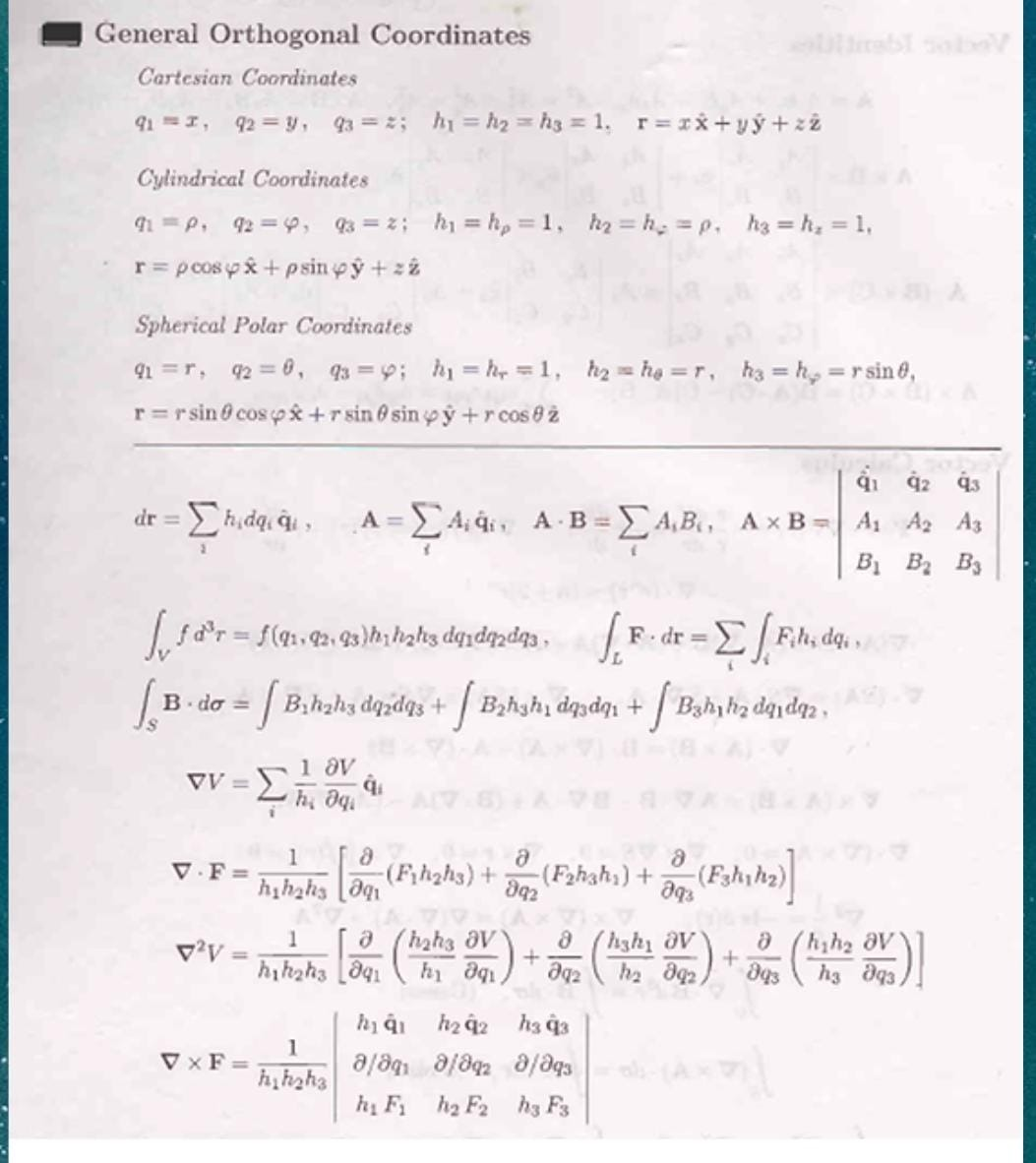